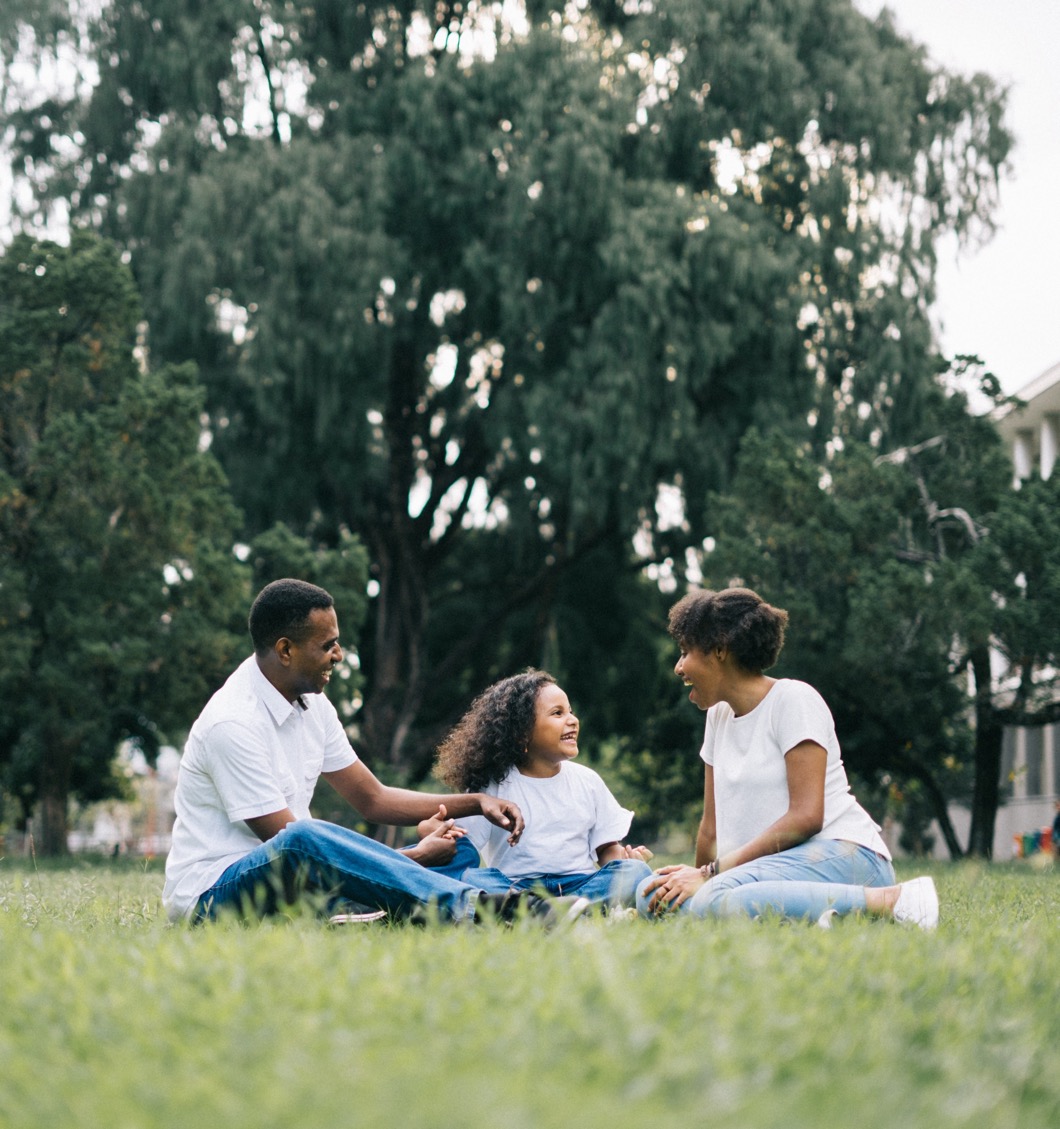 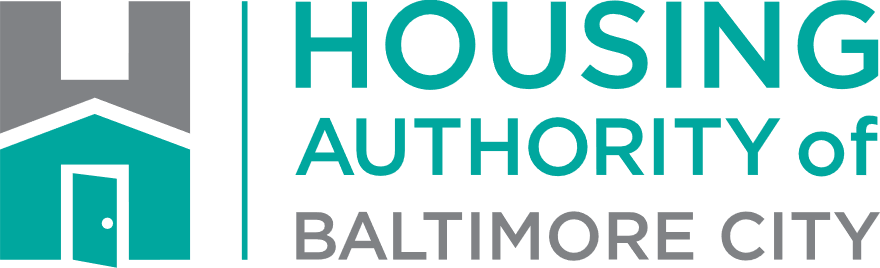 PROCUREMENT DEPARTMENT
To create and provide quality affordable housing opportunities in sustainable neighborhoods for the people we serve.
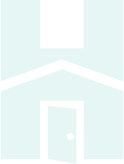 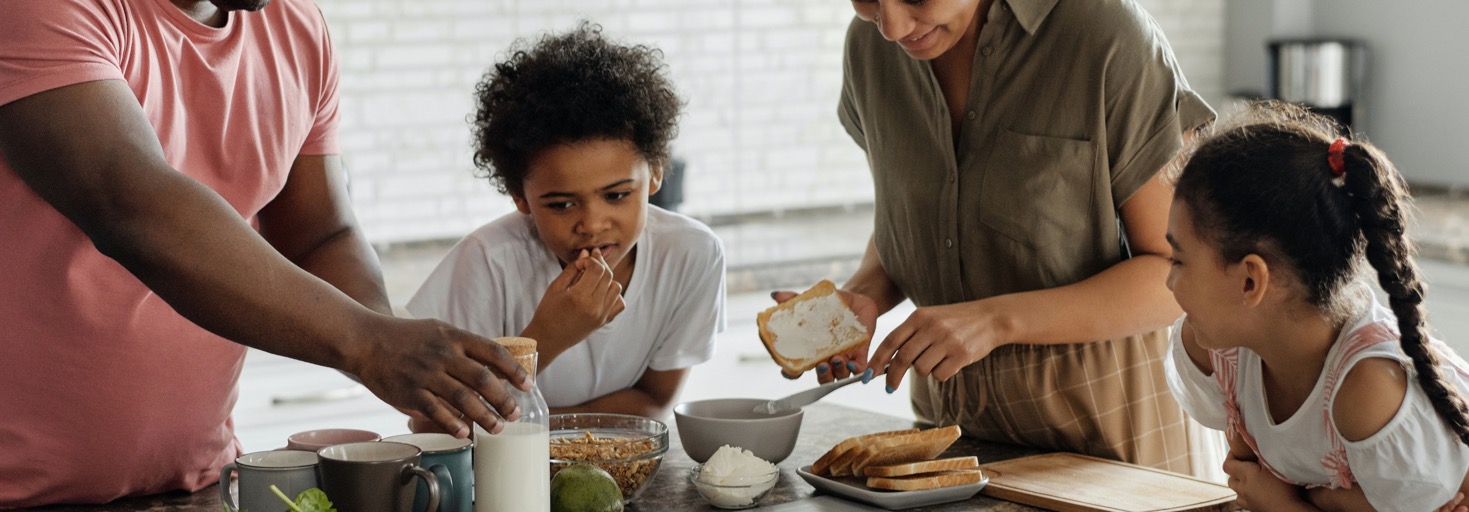 HABC’s Procurement Policy
The Housing Authority of Baltimore City  encourages participation in the Procurement process by small disadvantaged businesses, minority business enterprises (MBE’s), women owned businesses (WBE’s), resident owned businesses, and other Section 3 Businesses.
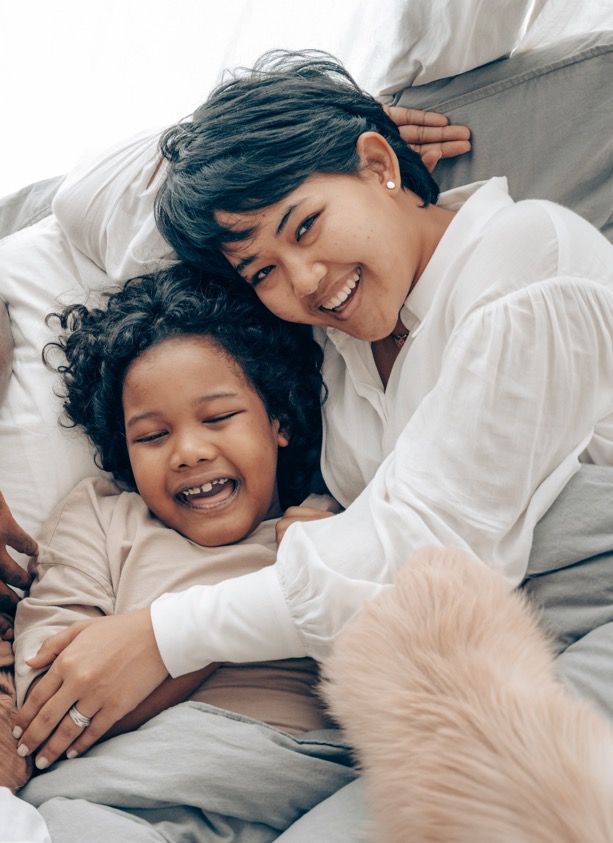 HABC’s Minority Business Enterprise Policy

It is the policy of HABC to ensure that Minority Business Enterprises (MBE) and Women-owned Businesses (WBE) are provided maximum opportunities to participate in contracts administered by HABC.
HABC
Current Formal  Procurement Opportunities
Upcoming Procurement Opportunities
Vacancy Reduction
Janitorial 
Maintenance and Repair 
Landscaping 
Security 
Professional Services
0
0
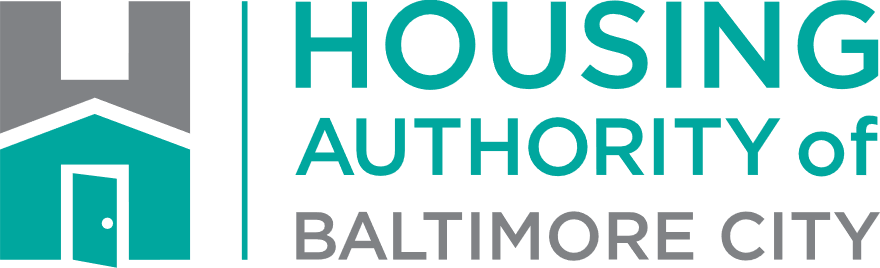 INTERESTED IN PARTICIPATING IN PROCUREMENT OPPORTUNITIES ?
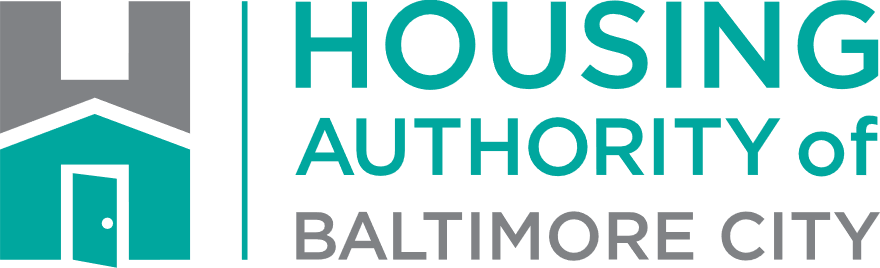 PROCUREMENT DIVISION
John Airey – Acting Senior Vice President         (410) -396-3261                  
Mary Bourke – Contract Manager         (410) 396-3370 
Stacey Moore – Procurement Specialist (410) 396-3370
Rosalind Baker – Procurement Specialist (410) 396-3370 
Angela Showell – MBE/WBE Specialist (443) 984-1963
Karen Kopp – Section 3 Program Manager (443) 984-1956
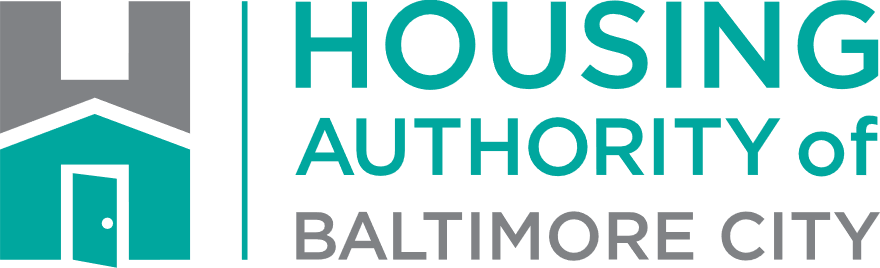